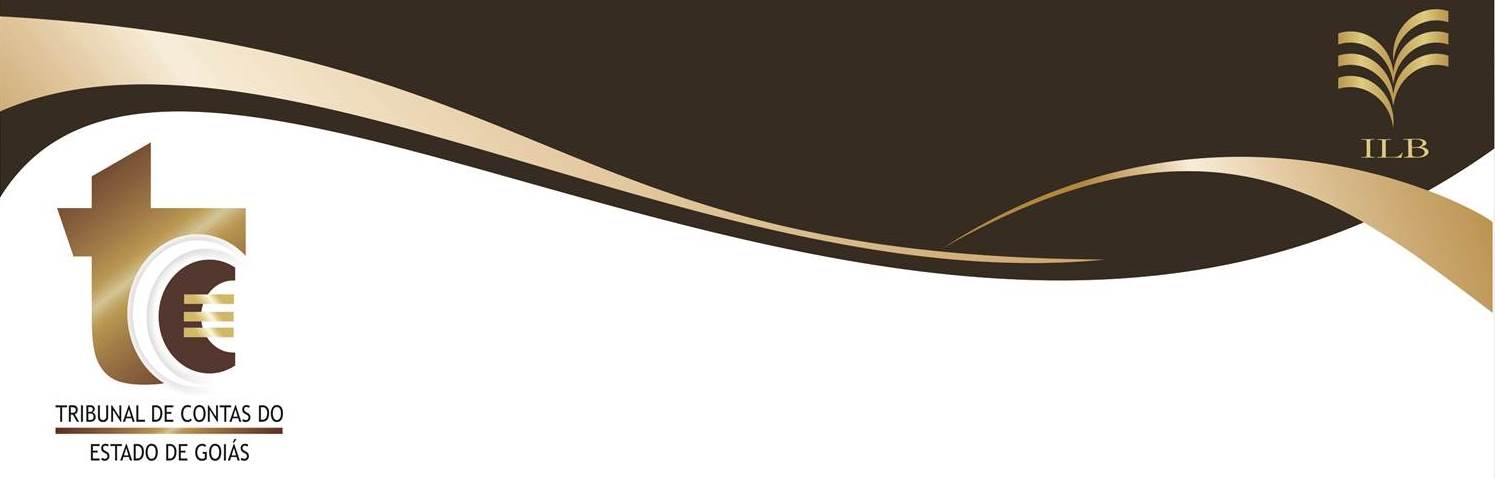 O CONTROLE EXTERNO E SEUS INSTRUMENTOS DE FISCALIZAÇÃO
GERÊNCIA DE FISCALIZAÇÃO
Ana Paula de Araújo Rocha
aparaujo@tce.go.gov.br
3201.9058
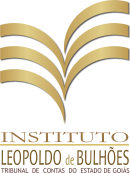 SECRETARIA DE CONTROLE EXTERNO
GERÊNCIA DE FISCALIZAÇÃO
97 SERVIDORES
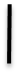 Serviço de Fiscalização Orçamentária, Financeira e Patrimonial
Serviço de Fiscalização Operacional
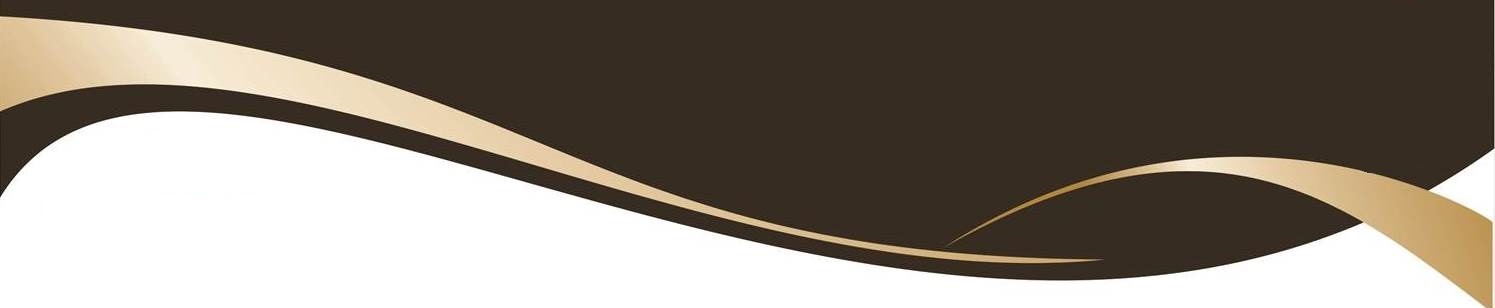 Sup. IV
Sup.III
Sup.VIII
Sup. I
Sup.II
Sup.V
Sup. VI
Sup.VII
Sup. IX
Sup. X
JURISDICIONADOS
 28 Representações
(74 Analistas)
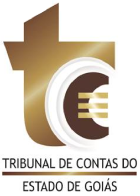 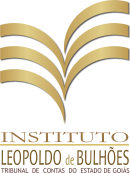 COMPETÊNCIAS DA GERÊNCIA DE FISCALIZAÇÃO 
(Resolução 009/2012)

participar da elaboração do Plano Anual de Fiscalização, de responsabilidade da Secretaria de Controle Externo;

realizar fiscalização ou avaliação, por meio de acompanhamento, levantamento, inspeção e auditoria;

instruir, para apreciação do Tribunal, os processos referentes às fiscalizações sob responsabilidade da gerência;

representar ao Relator quando tomar conhecimento de irregularidade ou ilegalidade que possa ocasionar dano ou prejuízo à administração pública;
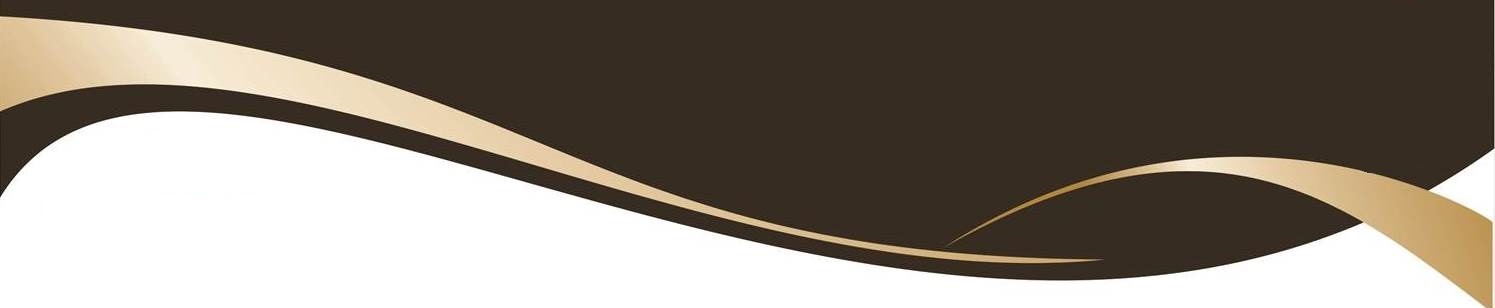 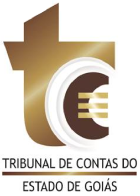 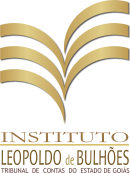 COMPETÊNCIAS DO SERVIÇO DE FISCALIZAÇÃO ORÇAMENTÁRIA, FINANCEIRA E PATRIMONIAL


Este Serviço é responsável pela realização de auditorias, inspeções e outros instrumentos de fiscalização com a finalidade de dar efetividade ao controle da administração pública, no que tange a gestão dos recursos públicos. 

Tem como objetivo examinar a legalidade e a legitimidade dos atos de gestão dos responsáveis sujeitos à jurisdição do Tribunal, quanto aos aspectos contábil, financeiro, orçamentário e patrimonial.
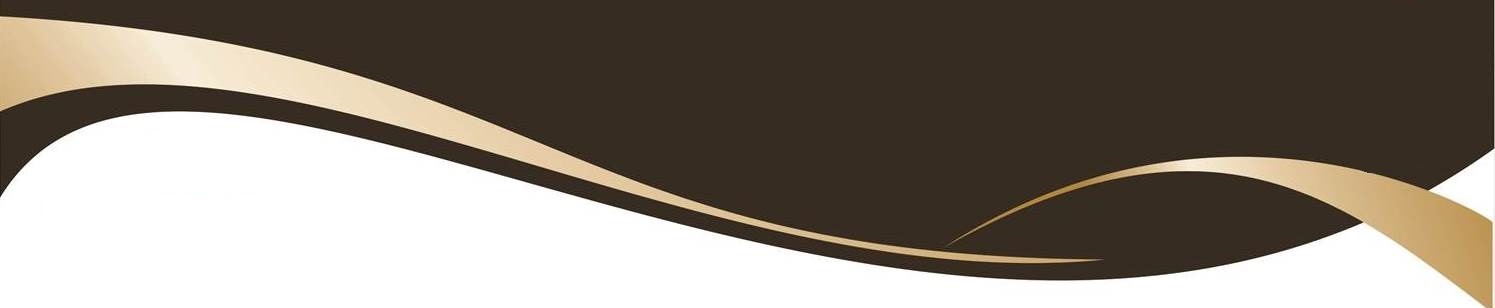 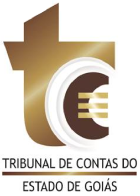 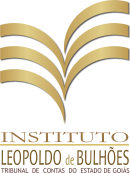 COMPETÊNCIAS DO SERVIÇO DE FISCALIZAÇÃO OPERACIONAL


Este Serviço é responsável pela realização de auditorias, inspeções e outros instrumentos de fiscalização com a finalidade de dar efetividade ao controle da administração pública, no que tange a gestão dos recursos públicos. 


Tem como objetivo examinar a economicidade, eficiência, eficácia e efetividade de organizações, programas e atividades governamentais, com o fim de avaliar o seu desempenho e de promover o aperfeiçoamento da gestão pública.
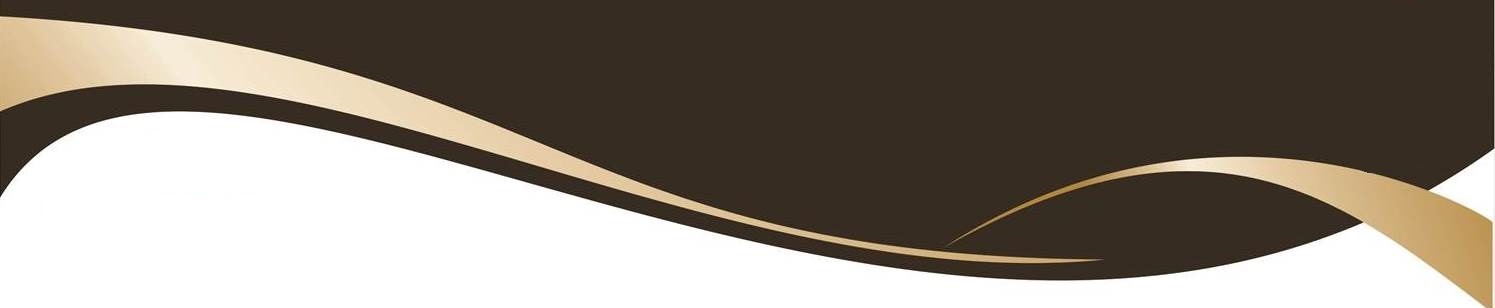 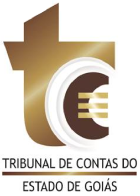 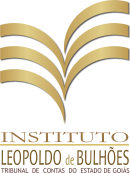 SUPERVISÕES

10 supervisores
Atuam nos 2 Serviços de Fiscalização
Responsáveis pela condução dos trabalhos de fiscalização desenvolvidos nas Representações do TCE junto ao jurisdicionado (atualmente são 28 instaladas)
Responsáveis, em conjunto com os analistas, pela instrução processual da unidade técnica.
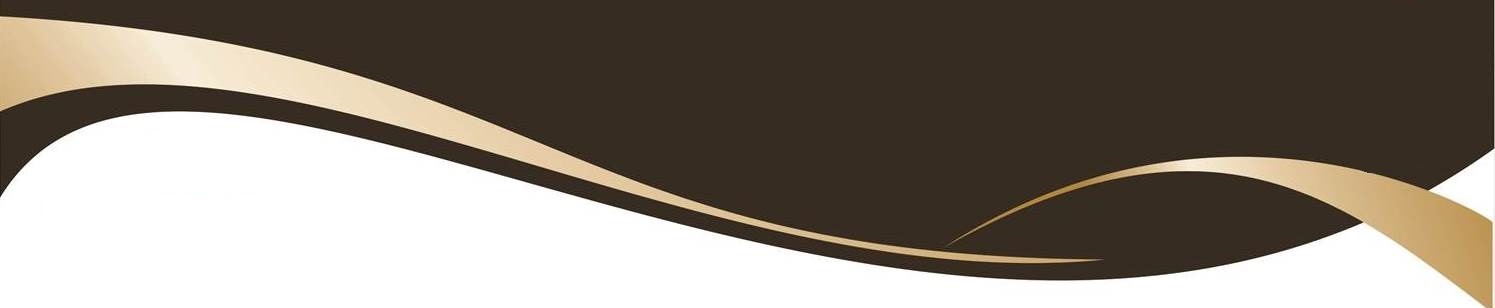 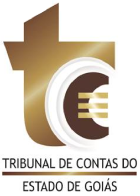 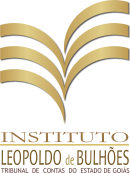 Trabalhos de fiscalização desenvolvidos pela Gerência de Fiscalização
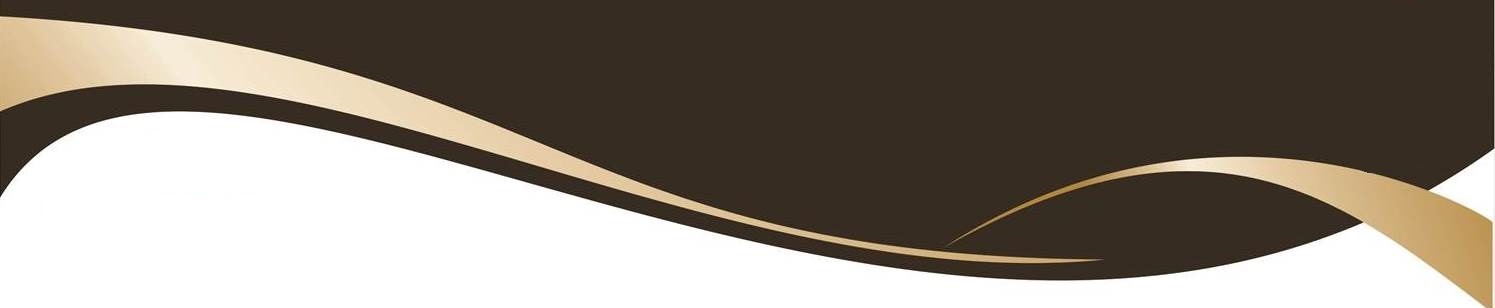 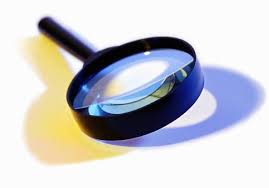 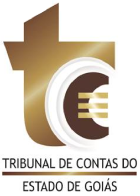 1- Auditoria Governamental:


- Regularidade: trata do exame e avaliação dos registros; das demonstrações contábeis; das contas governamentais; das operações e dos sistemas financeiros; do cumprimento das disposições legais e regulamentares; dos sistemas de controle interno; da probidade e da correção das decisões administrativas adotadas pelo ente auditado (NAG, 1102.1.1). 


- Operacional: trata do exame de funções, subfunções, programas, ações (projetos, atividades, operações especiais), áreas, processos, ciclos operacionais, serviços e sistemas governamentais com o objetivo de se emitir comentários sobre o desempenho dos órgãos e das entidades da Administração Pública e o resultado das políticas, programas e projetos públicos, pautado em critérios de economicidade, eficiência, eficácia, efetividade, equidade, ética e proteção ao meio ambiente, além dos aspectos de legalidade (NAG, 1102.1.2).
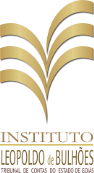 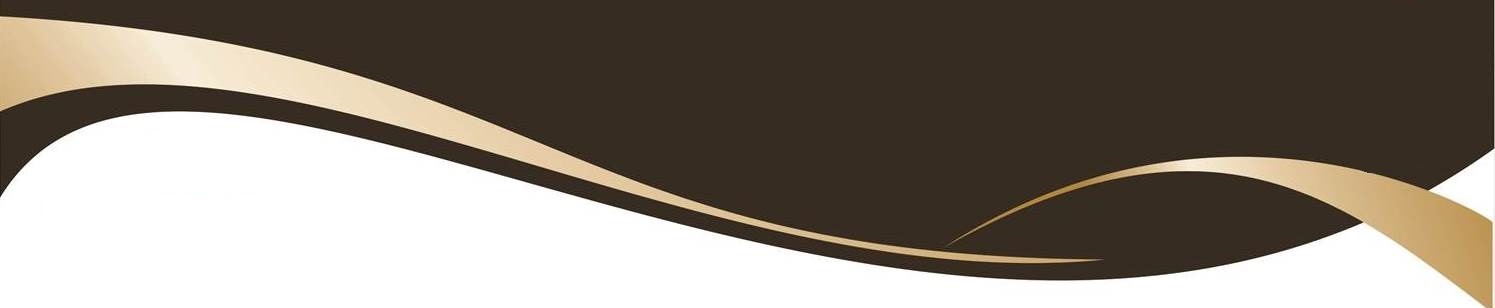 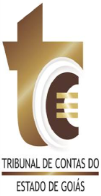 2- Levantamentos (art. 238 RITCE)


Tem a finalidade de conhecer a organização e o funcionamento de órgãos/entidades da administração pública estadual, identificar objetos e instrumentos de fiscalização e avaliar a viabilidade da realização de fiscalizações.
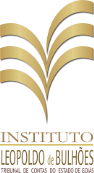 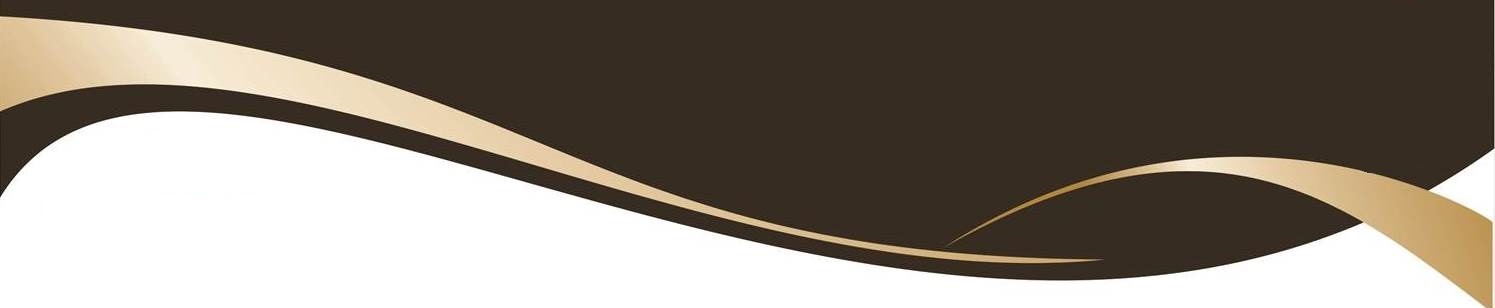 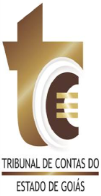 3- Inspeções (art. 241 RITCE)

 Suprir omissões e lacunas de informações

Esclarecer dúvidas

Apurar denúncias ou representações

Subsidiar os atos sujeitos a registro
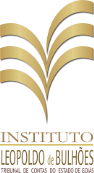 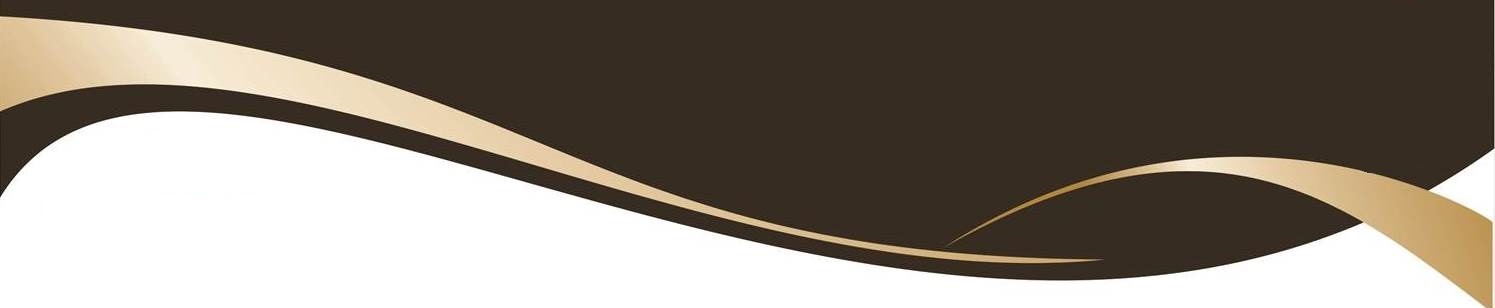 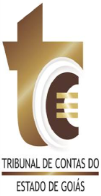 4 – Acompanhamentos (art. 242 RITCE)

Examinar ao longo de um período predeterminado:

I- a legalidade e legitimidade dos atos de gestão, quanto aos aspecto contábil, financeiro, orçamentário e patrimonial;

II - o desempenho dos órgãos e entidades sujeitos à jurisdição do TCE, assim como dos sistemas, programas, projetos e atividades governamentais, quantos aos aspectos da economicidade, eficiência e eficácia dos atos praticados
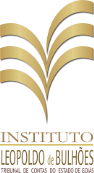 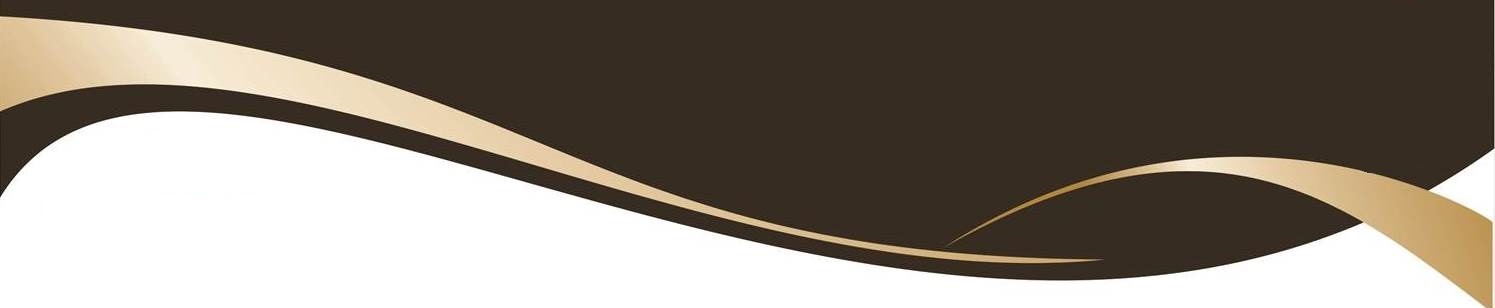 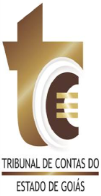 5 – Monitoramentos (art. 244 RITCE)

É a ação de verificação do cumprimento de deliberações expedidas pelo Tribunal e dos resultados delas advindos. É o instrumento de fiscalização utilizado para verificar o cumprimento de suas deliberações e os resultados delas advindos. 

São objetos de monitoramento toda e qualquer decisão do Tribunal que resulte em determinações/recomendações a serem cumpridas pelo jurisdicionado
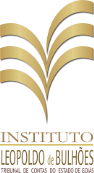 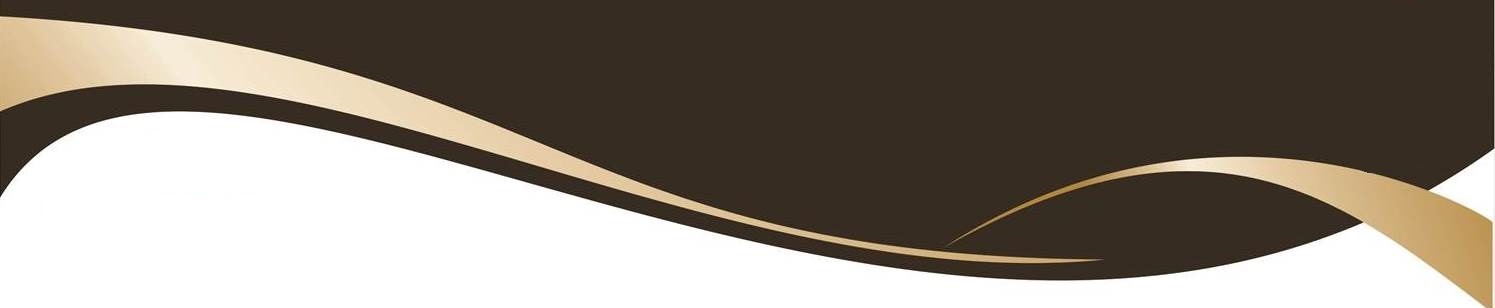 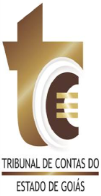 INSTRUÇÃO PROCESSUAL

“Documento elaborado com o propósito de oferecer subsídios técnicos ao Tribunal para o julgamento de contas, à apreciação de processos referentes aos órgãos, entidades e agentes que estão sob a jurisdição e para o pronunciamento acerca de matéria que, por exigência legal, deva ser objeto de sua manifestação”. (Portaria - Segecex nº 28, de 7 de dezembro de 2010- TCU )
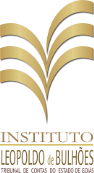 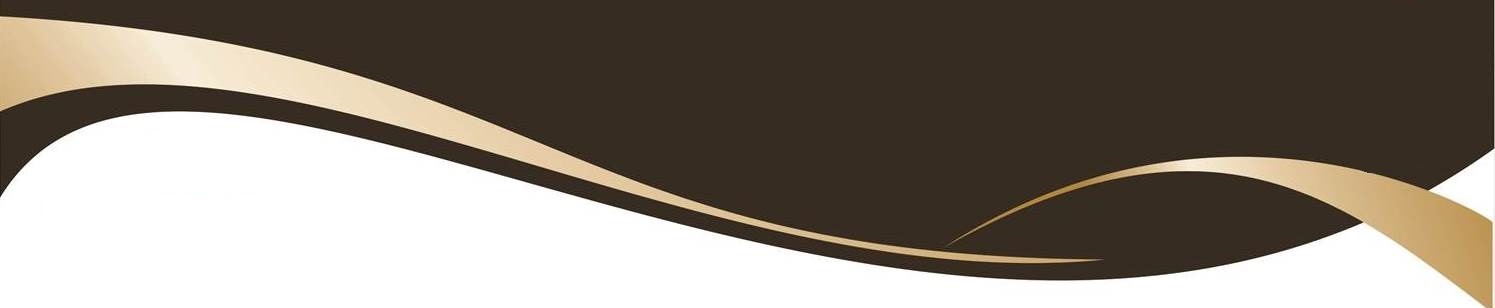 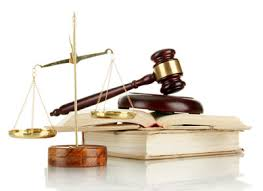 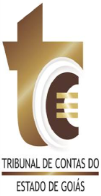 PLANO DE FISCALIZAÇÃO ANUAL

Projetado pela Secretaria de Controle Externo, está estruturado com base nos conceitos de visão sistêmica e de gestão de processos e é composto de três peças inter-relacionadas e complementares:

Macro Plano: apresenta orientações básicas para elaboração do tático e operacional

Plano Tático e Operacional: Elaborados pelas Gerências para cada semestre do exercício, levando em conta os recursos de fiscalização, as demandas, a conveniência e a oportunidade para atuar.
Deverão conter os objetos de fiscalização e os instrumentos mais adequados para cada um.
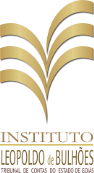 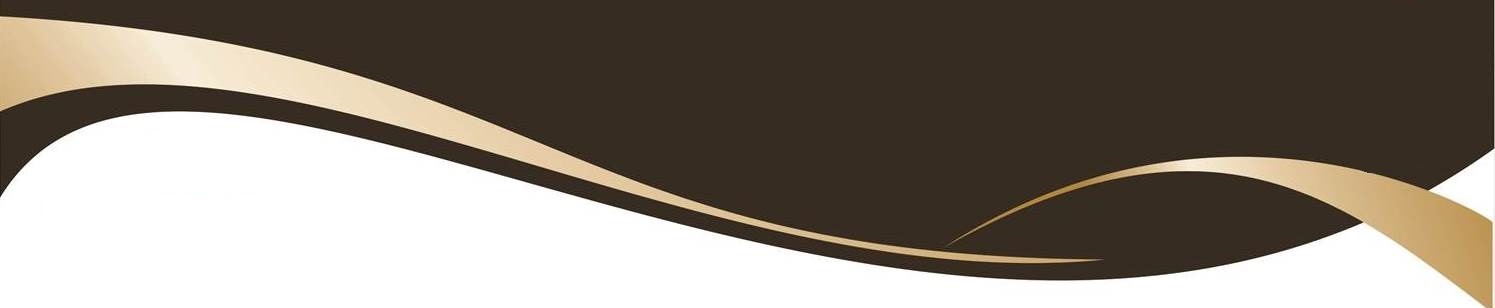 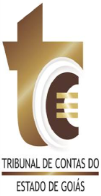 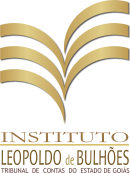 FISCALIZAÇÕES 2014
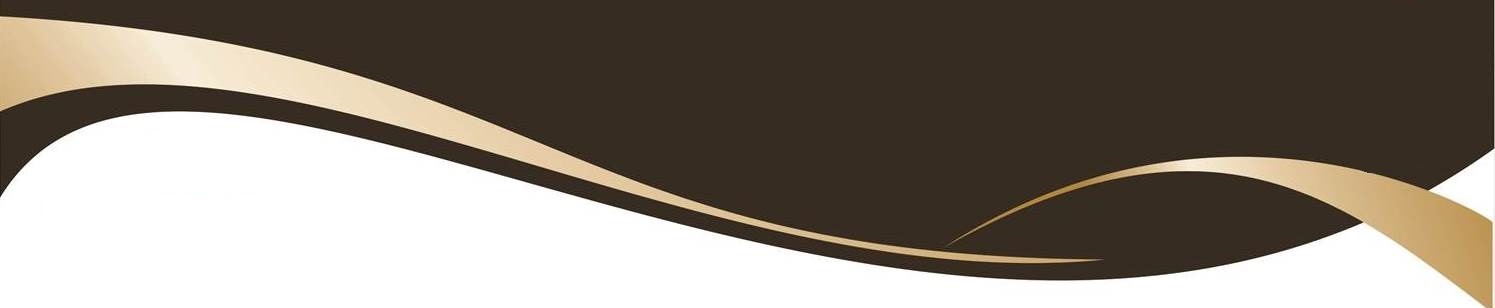 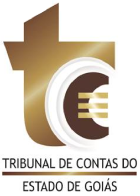 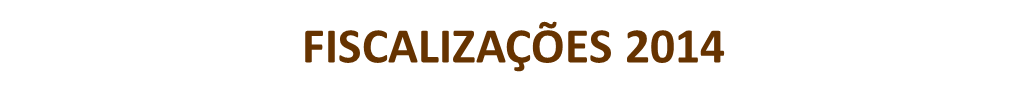 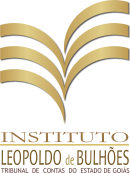 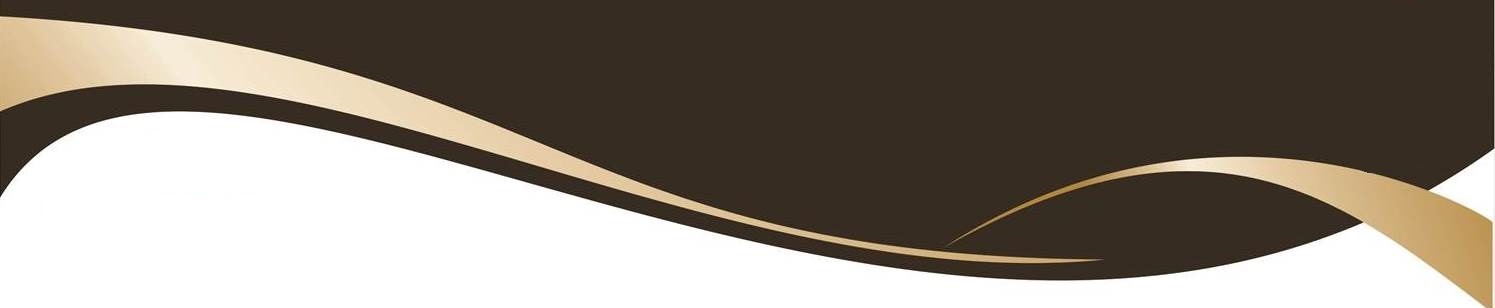 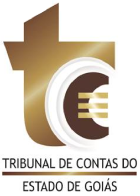 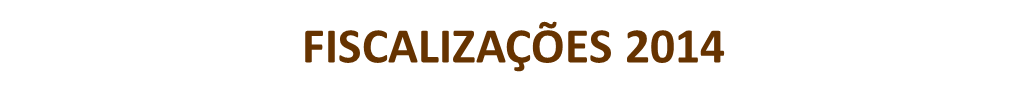 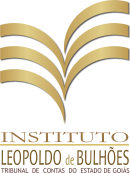 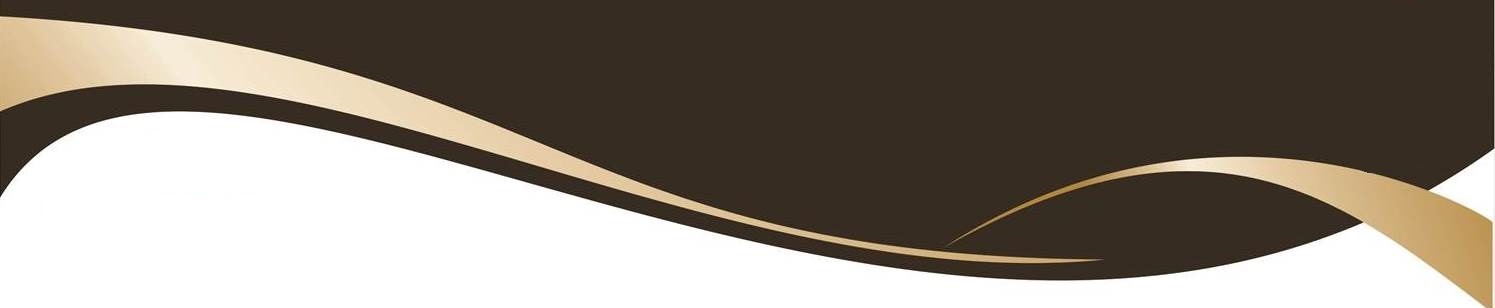 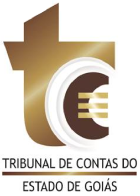 GERÊNCIA DE FISCALIZAÇÃO
Ações de fiscalizações desenvolvidas em 2014
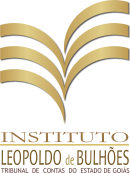 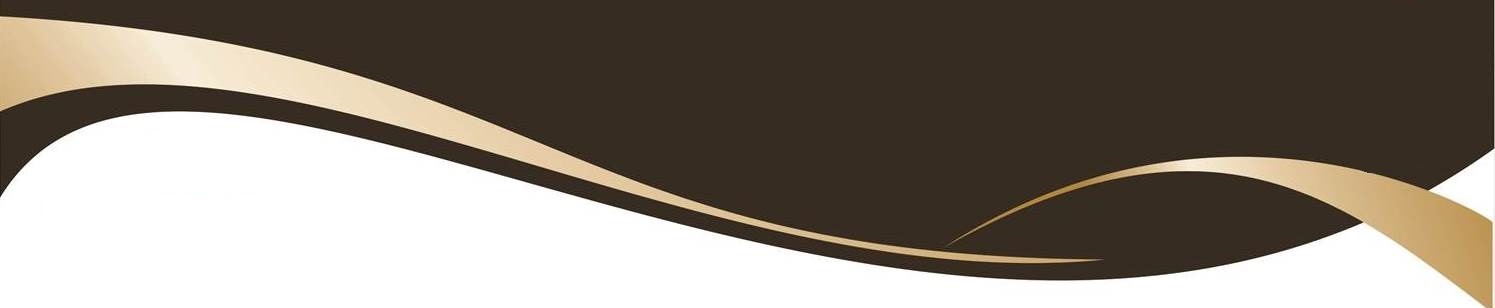 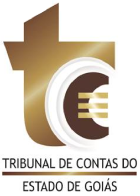 VOLUME DE RECURSOS FISCALIZADOS
R$ 6.029.625.047,70
INICIATIVAS  2014
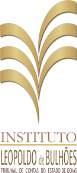 Capacitação:  Treinamento na ferramenta B.O. (Business Objetcts), promovido pelo ILB

Capacitação: Participação no Encontro sobre o 3º Módulo de Controle Externo do Sistema de Informações sobre Orçamentos Públicos em Saúde/SIOPS. em Brasília, no Auditório Carlyle Guerra de Macedo da Organização Pan-Americana da Saúde,

Capacitação:  WORKSHOP em Brasília, sobre avaliação da governança da segurança pública, seguindo o modelo de atuação coordenada do TCU com os outros tribunais de contas estaduais, nas dependências do Instituto Serzedelo Correa.

Desenvolvimento de metodologia/procedimento gerencial para executar o Plano de Redução do Tempo de Tramitação de Processos na Ger-Fiscalização.

Desenvolvimento de sistema de feedback gerencial para o Plano de Redução de Estoque de Processos da Ger-Fiscalização do Plano Tático de 2014.

Desenvolvimento de metodologia/procedimento gerencial para mensurar e melhorar a produtividade da Ger-Fiscalização em análise processual.

Desenvolvimento de metodologia/procedimento gerencial para exercer o controle da qualidade das instruções processuais produzidas na Ger-Fiscalização.

Padronização de procedimentos de fiscalização (AR, AOP e Monitoramento)
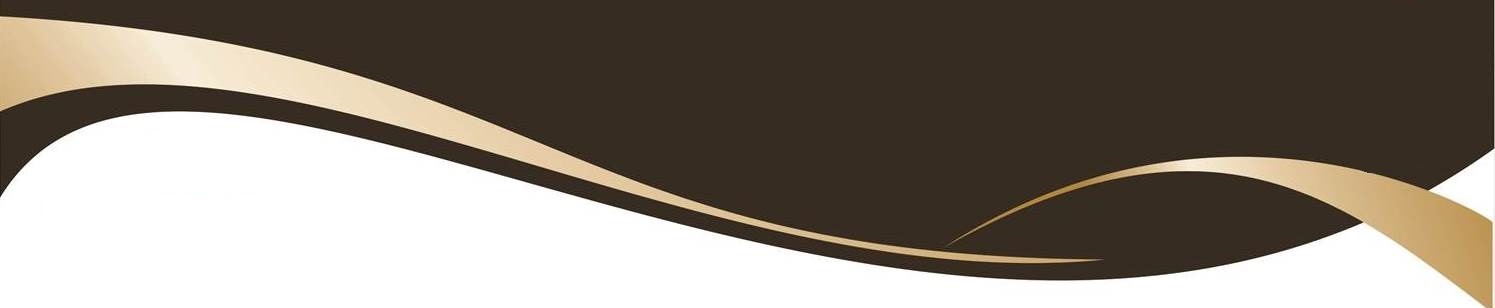 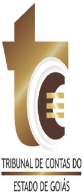